University of Wisconsin-PlattevilleClean Snowmobile
Internal Combustion
Design Improvements
Improved steering system
Lower Severity and probability of failure
Over structure redesign
Snug to the engine
Increase strength
Under seat fuel cell
Lower center of gravity
Flex Fuel Capable 
Ethanol 0-85%
Engine controls
Variable cam control
Smart alternator control
Chassis and Engine
Chassis: 2017 Arctic Cat ZR 7000 LXR
Engine Specifications:
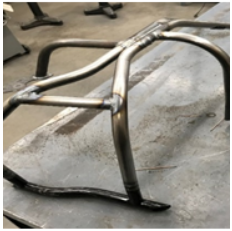 Over Structure
Custom X-Brace to support chassis and protect engine
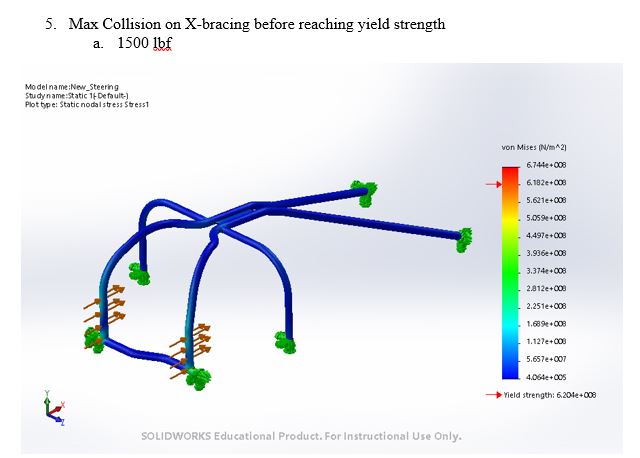 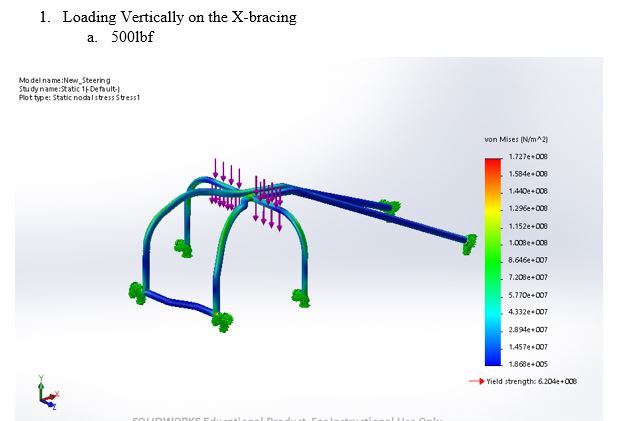 Engine Benefits
Ethanol Content Fuels 
Variable Cam Timing 
100 ft-lbs of Torque from 1500 to 6000 rpm
Average of 100 hp
Ford 1.0 L EcoBoost 
Improved Reliability 
Direct Injection 
International Engine of the Year:
2012,2013,2014
1.0 L Engine of the Year
2012,2013,2014,2015,2016,2017
World Wide Parts and Technical Support
Driveline Enhancements
Specialty Motorsport Belt Drive System
 12 Pounds in Weight Reduction 
Rear 10’’ Diameter Billet Aluminum Wheels 
Graphite Infused Slides 
Idler Wheels Placement
Ice Attack XT Track
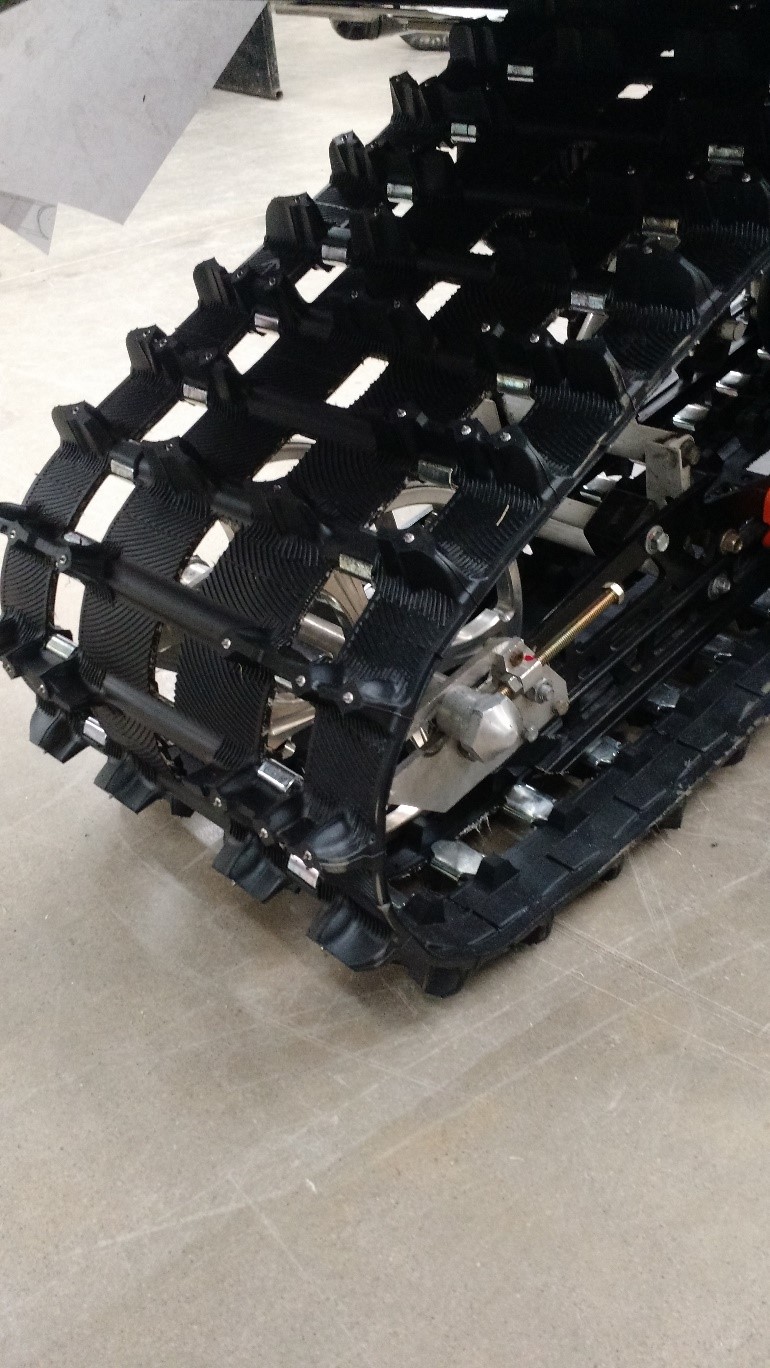 Custom Camso Ported Track 
Single ply for reduced weight 
Quite Ramp Technology 
In-lug Studs for Superior Traction and Braking Control
Noise Reduction
Arctic Cat ZR 7000 Muffler for Reduced Noise Pollution 
Custom Airbox to limit intake noise 
Tunnel Undercoating
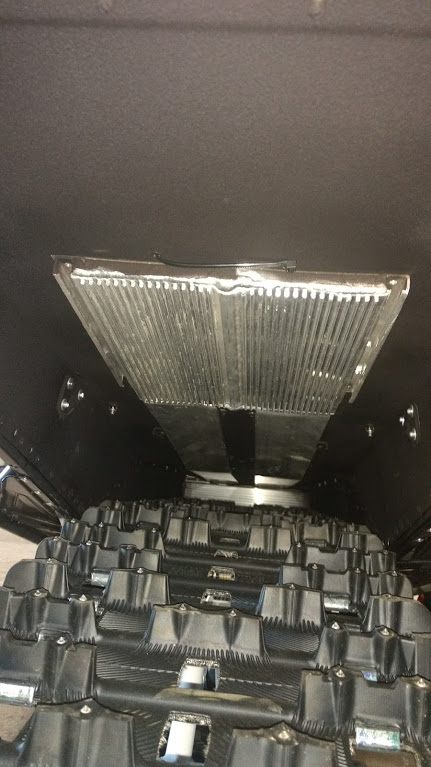 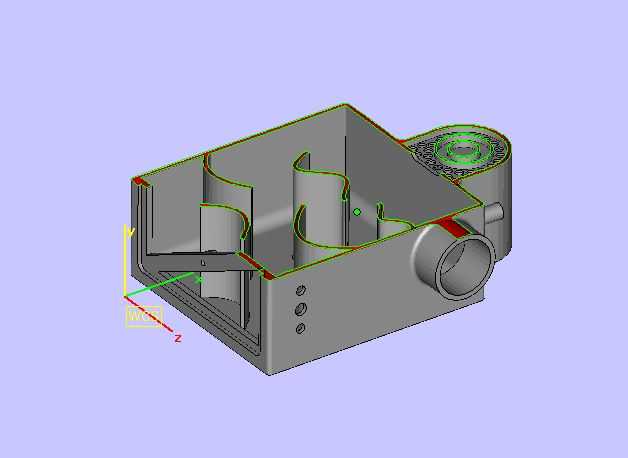 Suspension
Easily Adjustable
Wide Stance for greater stability 
Floating Front Rear Suspension 
Increased Traction 
Better cornering
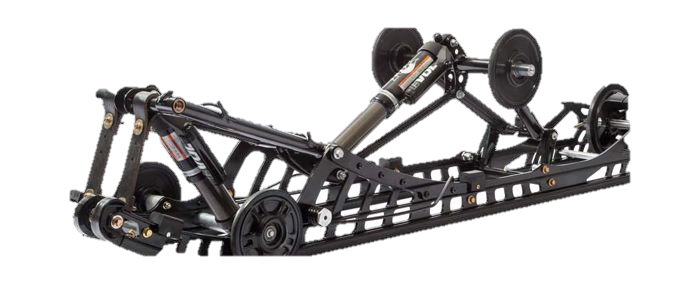 Controls and Displays
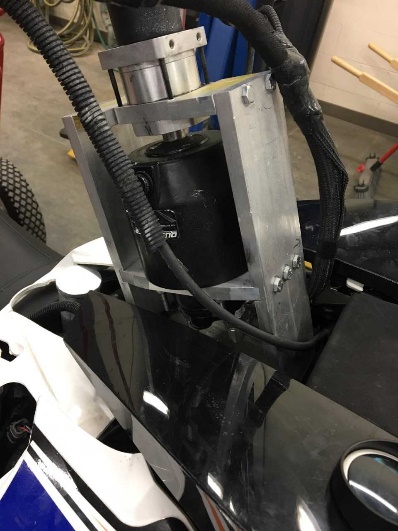 Hydraulic Steering for reduced rider fatigue 
Utilizes Mercury Helm and Cylinder 
4 to 1 Gear box ratio
Motec C125 Full Color 
Ability to monitor all engine systems
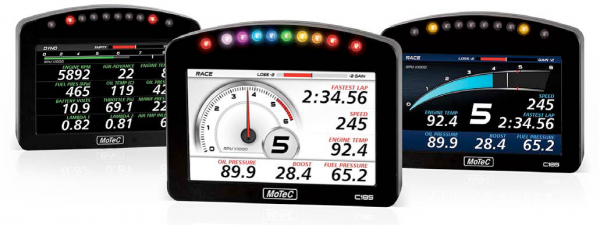 Consumer Appeal
Rider Forward 
Reliability 
Engine Life 
Diagnostics & Sensors 
Performance 
Turbo Charged 
0-60 Time: 4.5 seconds
Low Maintenance 
Reduced Oil Changes 
Belt Drive 
Lower Operating Cost
Part readily available
Fuel Mileage 
 13 Miles Per Gallon on E85
16 Miles Per Gallon on E15
Dealer Appeal
Sales 
Marketable 
Performance 
Reliability 
MSRP: 18,811.67 USD
Service 
Parts Availability 
Easy to work on
Acknowledgements and Questions
We would like to thank you all for taking time to listen to our presentation.
Any Questions?
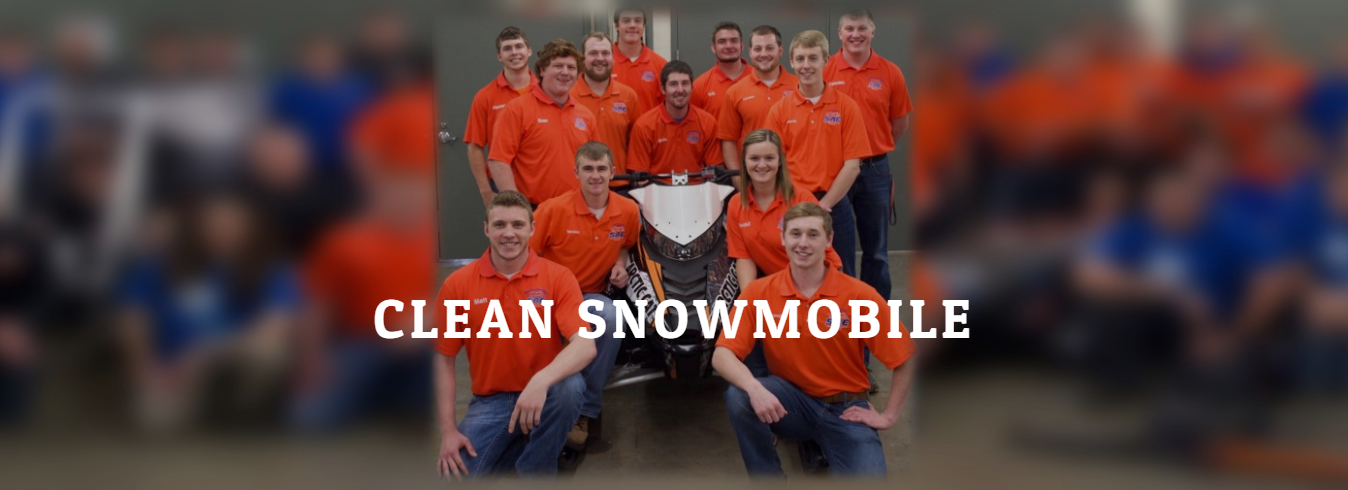